Computational experiments and concepts inquantitative biology
Curtis Huttenhower (chuttenh@hsph.harvard.edu)
Eric Franzosa (franzosa@hsph.harvard.edu)

http://huttenhower.sph.harvard.edu/bst281
Quantitative biology
Umbrella term for biological research that requires some data nuance.
Probably sexy to call it, “biological data science,” these days…
Computational biology and bioinformatics
I’ll use these terms roughly interchangeably.
In some cases, the former = more biology, the latter = more computing.
Includes a wide range of topics:


Biostatistics
Knowing what methods are appropriate for different mathematical settings.
Quantitative thinking – understanding what data can and can’t tell you.
And when (not) to believe it!
Sequence analysis
Computational infrastructure
Protein secondary and tertiary structure – crystallography
MS and NMR interpretation – proteomics and metabolomics
Network analysis
Image analysis
Quantitative genetics
Comparative genomics and phylogenetics
1/25/17
2
Everything I need to know about the history of bioinformatics,I learned from this one slide
Originally meant biophysics (or more what we call systems biology now).
In 1970s and mostly 80s, evolved to mean sequence analysis.
Early impetus = storing and searching DNA and amino acid sequences.
Rapidly evolved into comparative genomics and phylogenetics.
Shotgun sequencing strategies in the 1990s drove computational genomics.
Assembly and annotation.
Human Genome Project put a focus on algorithms.
Microarrays in the late 90s and early 2000s drove data mining.
Experimental design, signal processing, machine learning.
Network biology emerged from transcriptional regulatory analysis.
Statistical genetics in the mid-2000s motivated quantitative techniques.
Currently completing a wave of epigenetics and mid-single cell.

Data repositories and sharing (PDB dates back to the early 1970s).
1/25/17
3
Computing in support of biological experiments
One of the most basic roles of bioinformatics is support and automation.

For those with no programmingexperience: what’s somethingyou’d like a computer to do for you?

For those with experience: what’ssomething clever you convinced acomputer to do for you?

For everyone: what’s the best computing trick you’ve seen in thebiological literature?
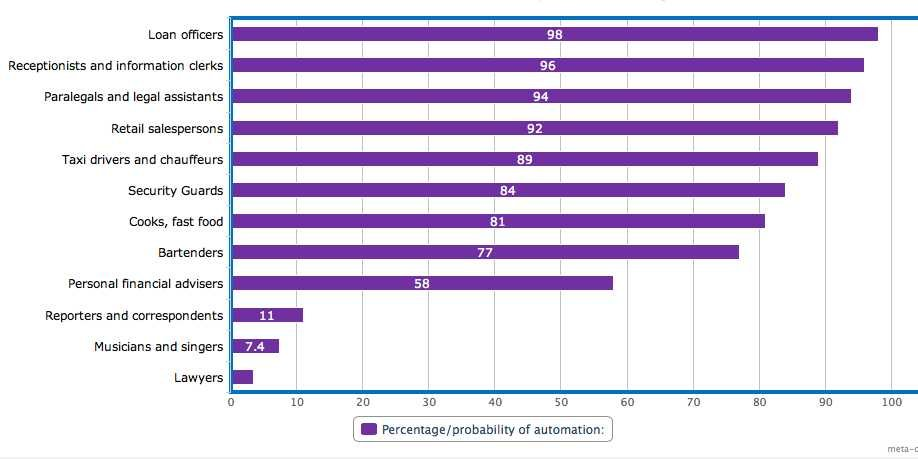 businessinsider.com
1/25/17
4
Computational experiments
More important: computing allows you to express and test biological hypotheses that you couldn’t otherwise.
Remember, a hypothesis is something you think might be true about the universe.
Are birds related to dinosaurs?
How many unique microbes are in your gut?
Do yeast cells deactivate translation when starved?
Does low-dose aspirin lower colorectal cancer risk?

A laboratory experiment starts with one or more specimens,runs some procedures on them, and yields an observationthat’s simpler and clearer than the original system.
A computational experiment starts with some data,runs a program or test on them, and yields an outputthat’s simpler and clearer than the original system.
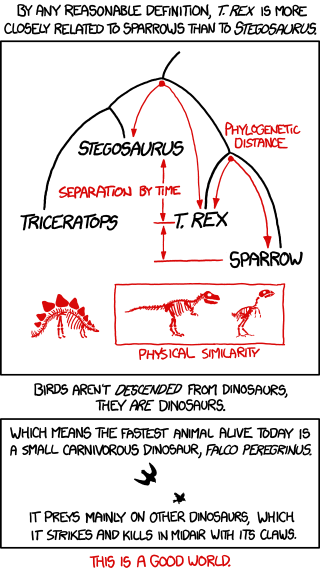 xkcd.com
1/25/17
5
Best practices for computational experiments
Treat computational experiments like you would lab or field experiments.
Document everything (more on this later).

Consider design beforehand, not afterward.
What samples data will be appropriate? Where will you get them? How much?
How complicated will the analysis be? How much you time? How much machine time?
Which result(s) will support your hypothesis? Can you reliably detect them?
Be constructively skeptical.
Could a particular result be due to an outlier / artifact / error?
Could something going wrong generate an apparently interesting result?If everything goes right, could it still generate an uninteresting result?
If it looks too good to be true, it probably is.

Make sure every step is positively and negatively controlled (more later!)
Look at raw data every step of the way with your plain old eyes.
1/25/17
6
Look at the data!
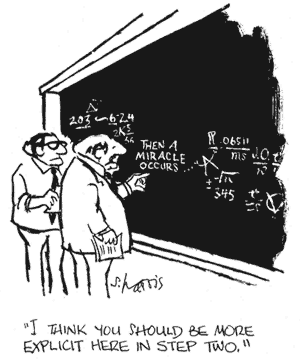 It can be easy to treat computational experiments as a big black box.
Start with some raw experimental or epidemiological data.
Write a big, long, complicated analysis pipeline.
Run it once, get a result, write a paper.

Never run a computational experiment without visuallyinspecting the data that go into and come out of every step.
The computer might not be seeing the data you think it is.
And it definitely might not be producing the data you think it should!
For that matter, never run a computational experiment all in one step –make it modular!

For analysis processes that are too large to “see,” there are many solutions:
Use only the first small fragment of your real data.
Generate a small, synthetic input specific to each step.
Use a random subset of the available data.
1/25/17
7
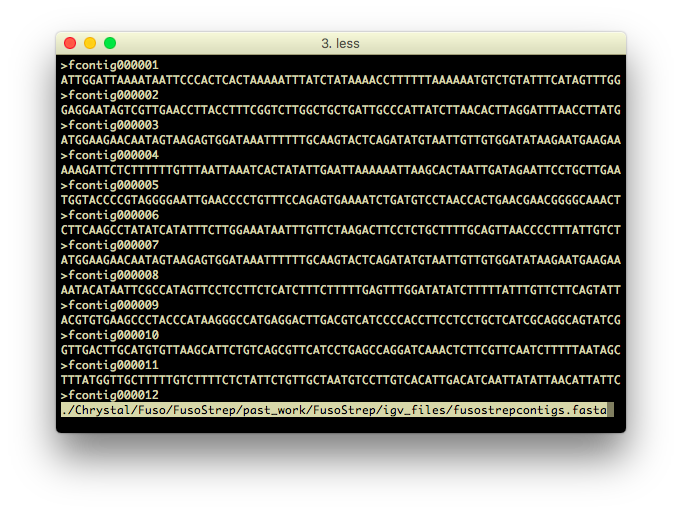 Look at the data!
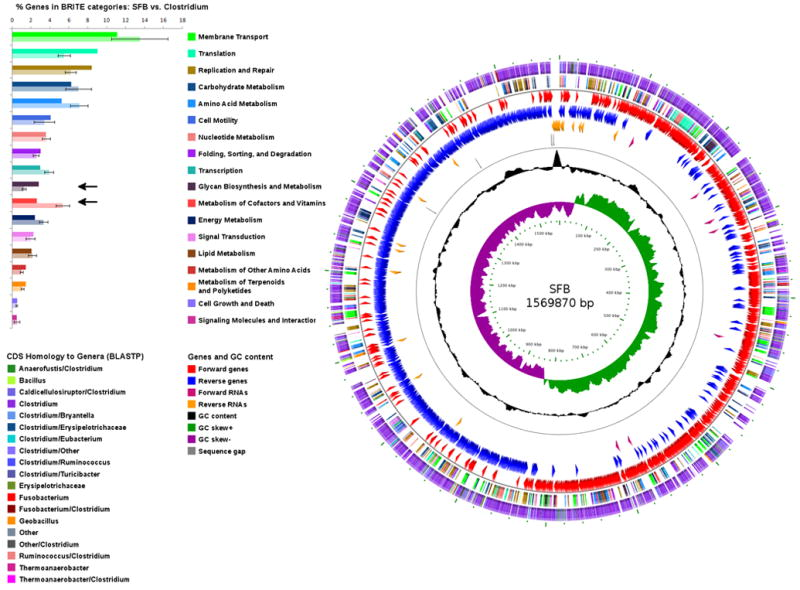 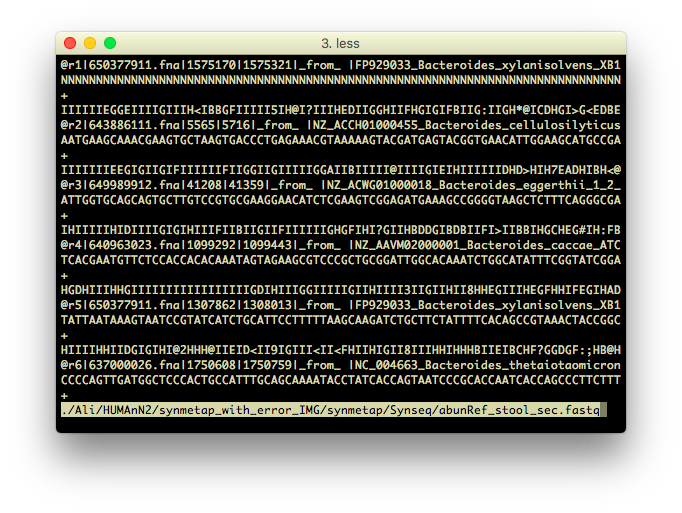 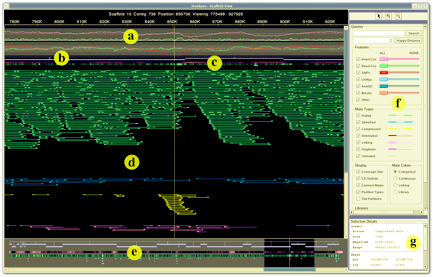 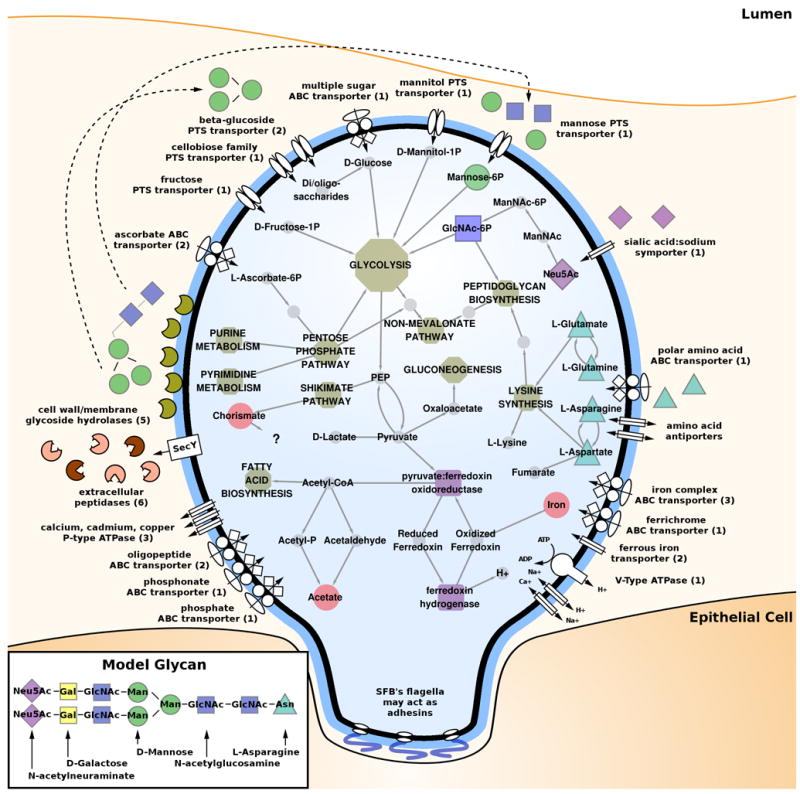 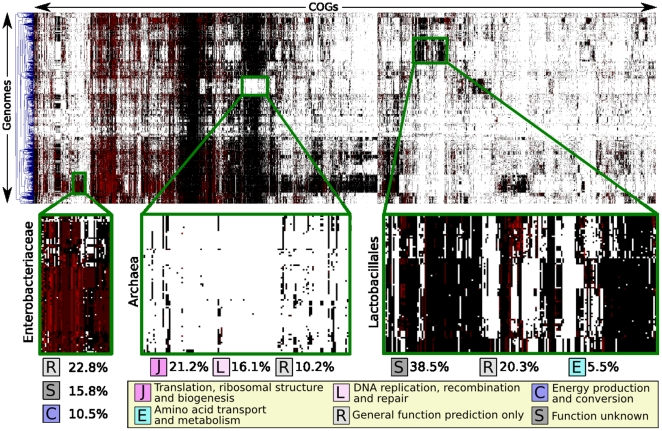 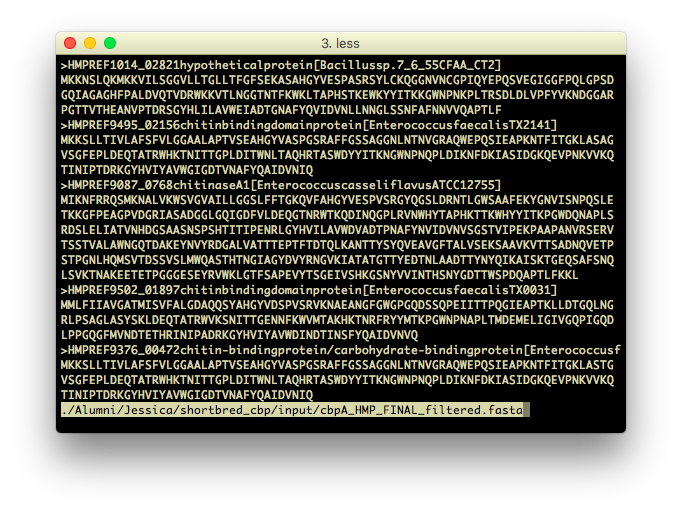 1/25/17
8
Sczesnak CHM 2011
Computational positive and negative controls
You would never run or believe a lab experiment without controls –why do it on the computer?
In bioinformatics, also referred to as tests.
Unit tests control an individual analysis step.
Integration tests, often simulations, control an end-to-end process.
Regression tests ensure that nothing breaks when you change something.
Positive control: input data for which you can expect a specific result.
Suppose I knock down the FBN gene in Drosophila. If I then run an RNA-seq and build a computing pipeline to test for differential expression, FBN should be down.
Suppose I build a new genome assembler. If I create fake reads from an assembled genome in silico and assemble them, I should get the original genome back.
Negative control: input data for which you expect a null result.
If I knock down FBN and test for differential expression, actin or GAPDH (housekeeping genes) are unlikely to be affected.
If I build an assembler and feed it completely random reads, or designedly non-overlapping ones, it’s unlikely to output large contigs.
1/25/17
9
An example: metabolic profiling
You just sequenced a microbe! What pathways are present in its genome?

How might you modularize the computational analysis?
How might you positively and negatively control each step?
And the whole pipeline?
And look at the data at each step?
1/25/17
10
Documentation
Your past self is your own worst enemy.
Not to mention the relationship between your current self and future lab members.
No complex process makes sense without documentation.

Document your day-to-day computational activities.
Exploratory analyses, one-off tests, quick visualizations.
Use common sense to determine thoroughness – electronic lab notebook.
Describe your data.
Original inputs and important generated data products.
Who made them, what are they, where are they stored, when were they updated,how were they generated.
Document your analysis pipelines and code.
1/25/17
11
Electronic lab notebooks and literate programming
At the least, use a tool like Evernote or Keep.
But if you want to get fancy, may tools enable literate programming.
Mixing documentation and code so that what you see is what you get.
knitr
Jupyter
doit
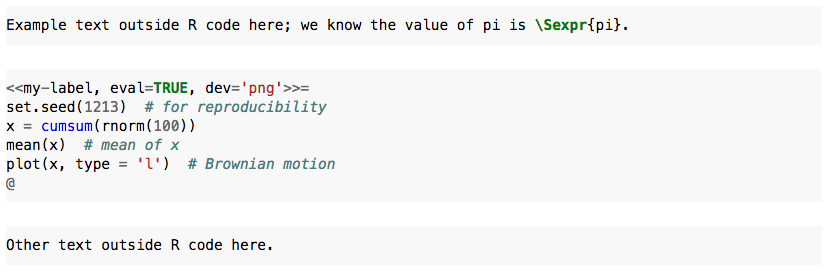 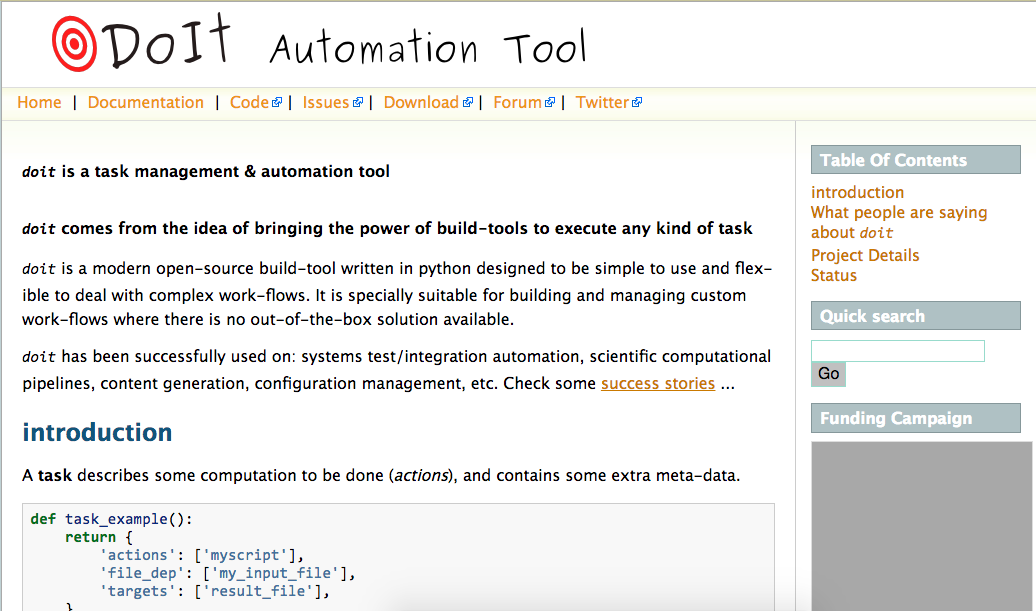 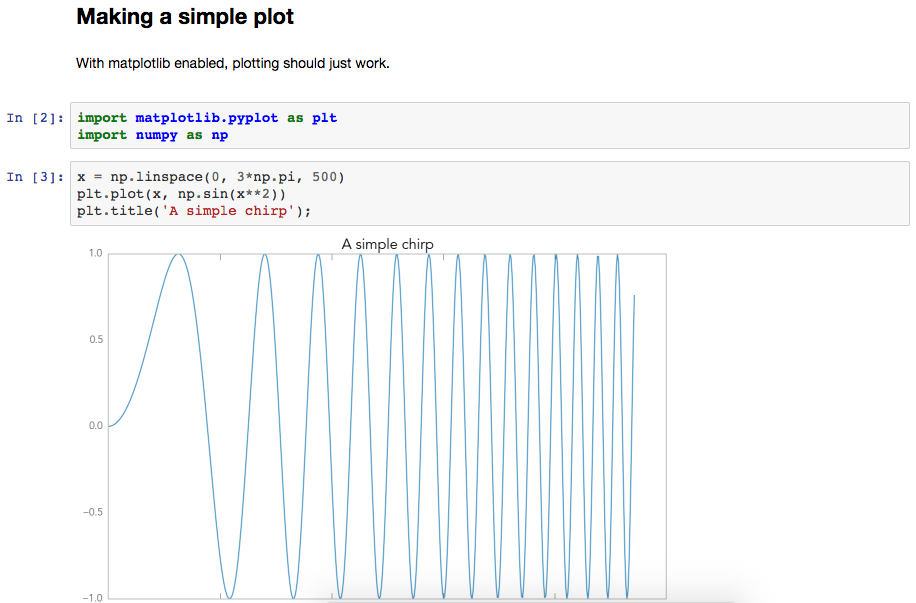 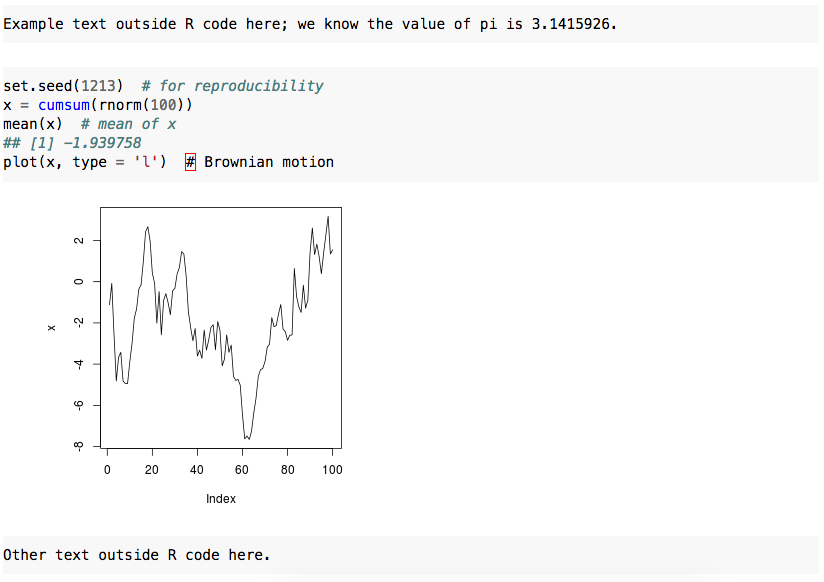 1/25/17
12
Documenting data
Least standardized aspect – can be as simple as a readme.txt file.
Contact information for responsible individual.
List of most important files.
Plain text descriptions of what they are.
Information on where they came from.
Links out for other info or papers.

What else – who’s been bitten bymissing information?
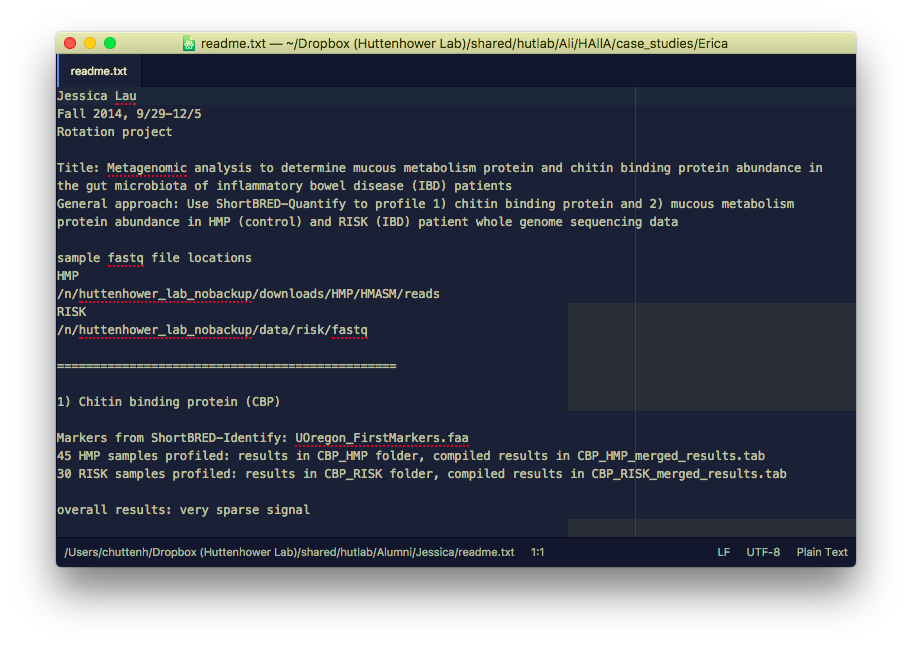 1/25/17
13
Documenting analyses
doctest
Typically done by “commenting your code.”
(Almost) every programming language canformat text that you see but the computer doesn’t.
We’ll see Python’s in a bit.

Lowest bar:
Provide a header at the top of any code file justlike a dataset’s readme.
Anywhere you do something complicated duringthe analysis, write a sentence or two explaining why.

But if you want to get fancy…
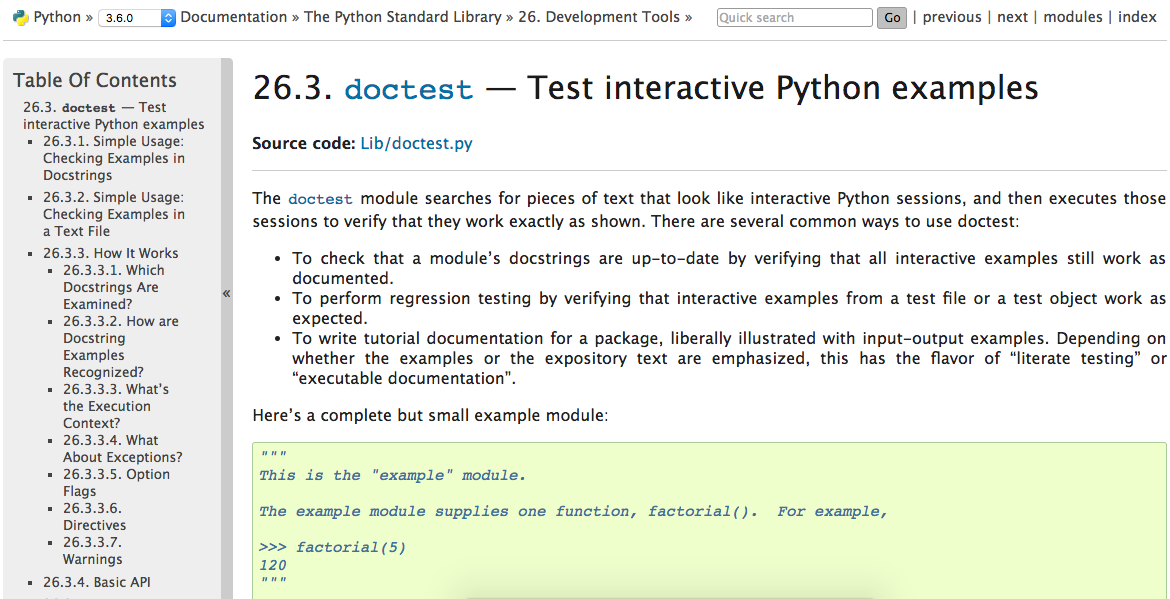 Sphinx
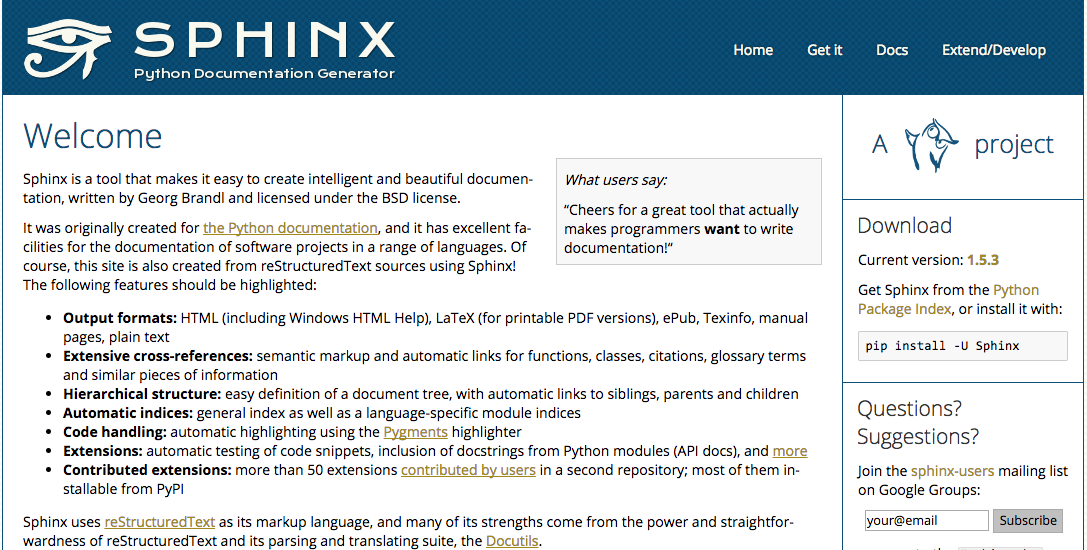 1/25/17
14
Computational project management
Keep your lab bench bioinformatics workspace organized!
Use a consistent directory structure.
Follow file naming conventions.
Date-stamp (or revision control) as appropriate.






I highly recommend formal revision control (git/hg) if you’re up to it.
type_project-subproject_date.ext
grant_r01-microbiome_10-12-14.docx
16-06-18_powercalc_r21-cohort.py
Driver script + readme
Immutableexternal / rawdata
Processingcode
Results thatcan beregenerated
Results thatyou care about
Configuration /options /parameters
Thoroughdocumentation
1/25/17
15
Potti A, Dressman HK, Bild A, Riedel RF, Chan G, Sayer R, Cragun J, Cottrill H, Kelley MJ, Petersen R, Harpole D, Marks J, Berchuck A, Ginsburg GS, Febbo P, Lancaster J, Nevins JR. Genomic signatures to guide the use of chemotherapeutics. Nat Med. 2006 Nov;12(11):1294-300
Reproducibility
Baggerly, K. & Coombes, K. Deriving chemosensitivity from cell lines: Forensic bioinformatics and reproducible research in high-throughput biology. The Annals of Applied Statistics 3, 1309-1334 (2009).

Subramanian, J. & Simon, R. Gene Expression-Based Prognostic Signatures in Lung Cancer: Ready for Clinical Use? J. Natl. Cancer Inst. 102, 464-474 (2010).

Koscielny, S. Why Most Gene Expression Signatures of Tumors Have Not Been Useful in the Clinic. Science Translational Medicine 2, 14ps12-14ps12 (2010).

Evolution of Translational Omics: Lessons Learned and the Path Forward. (National Academies Press, 2012).
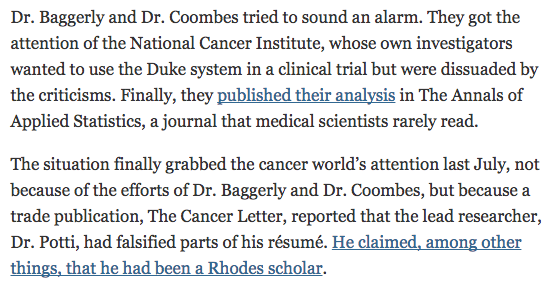 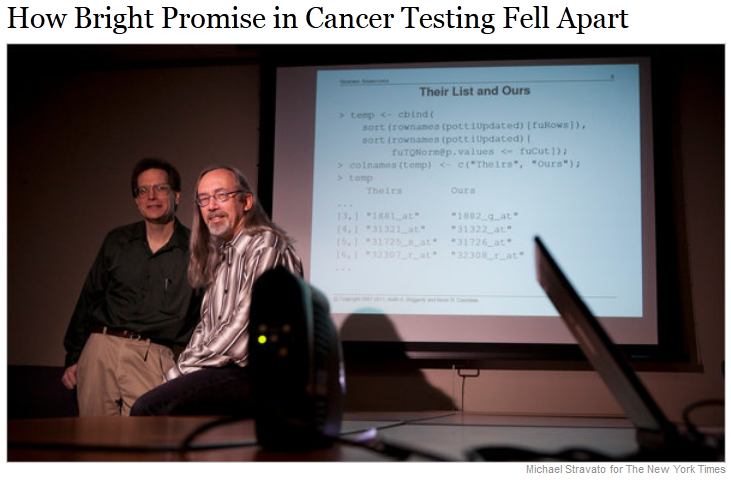 Potti A, Dressman HK, Bild A, Riedel RF, Chan G, Sayer R, Cragun J, Cottrill H, Kelley MJ, Petersen R, Harpole D, Marks J, Berchuck A, Ginsburg GS, Febbo P, Lancaster J, Nevins JR. Retraction: Genomic signatures to guide the use of chemotherapeutics. Nat Med. 2011 Jan;17(1):135
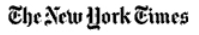 July 7, 2011
Keith Baggerly
Kevin Coombes
1/25/17
16
Summary
Computational biology…
…provides techniques in support of biological experiments.
…enables new computational experiments.

Treat computational experiments like laboratory experiments.
Be constructively skeptical and look at the data every step of the way.
Positive and negative controls.
Your future self, the scientific community, and the rest of the world deserve it.

Document activities, data, and code.

Keep your workspace organized.

Many of these problems are already solved:	use existing computational tools and resources to support your work!
1/25/17
17